Режимдня
Выполнила: студентка 
321Н1 группы 
Жолтикова Вита
Цель: узнать какие последствия имеет несоблюдение режима дня; чем он может помочь ребенку.
Режим – это распорядок дел, действий. 
Толковый словарь С.И. Ожегова

Режим дня – это четкий распорядок жизни в течение суток, предусматривающий чередование бодрствования и сна, а также рациональную организацию различных видов деятельности.
Примерный режим дня первоклассника
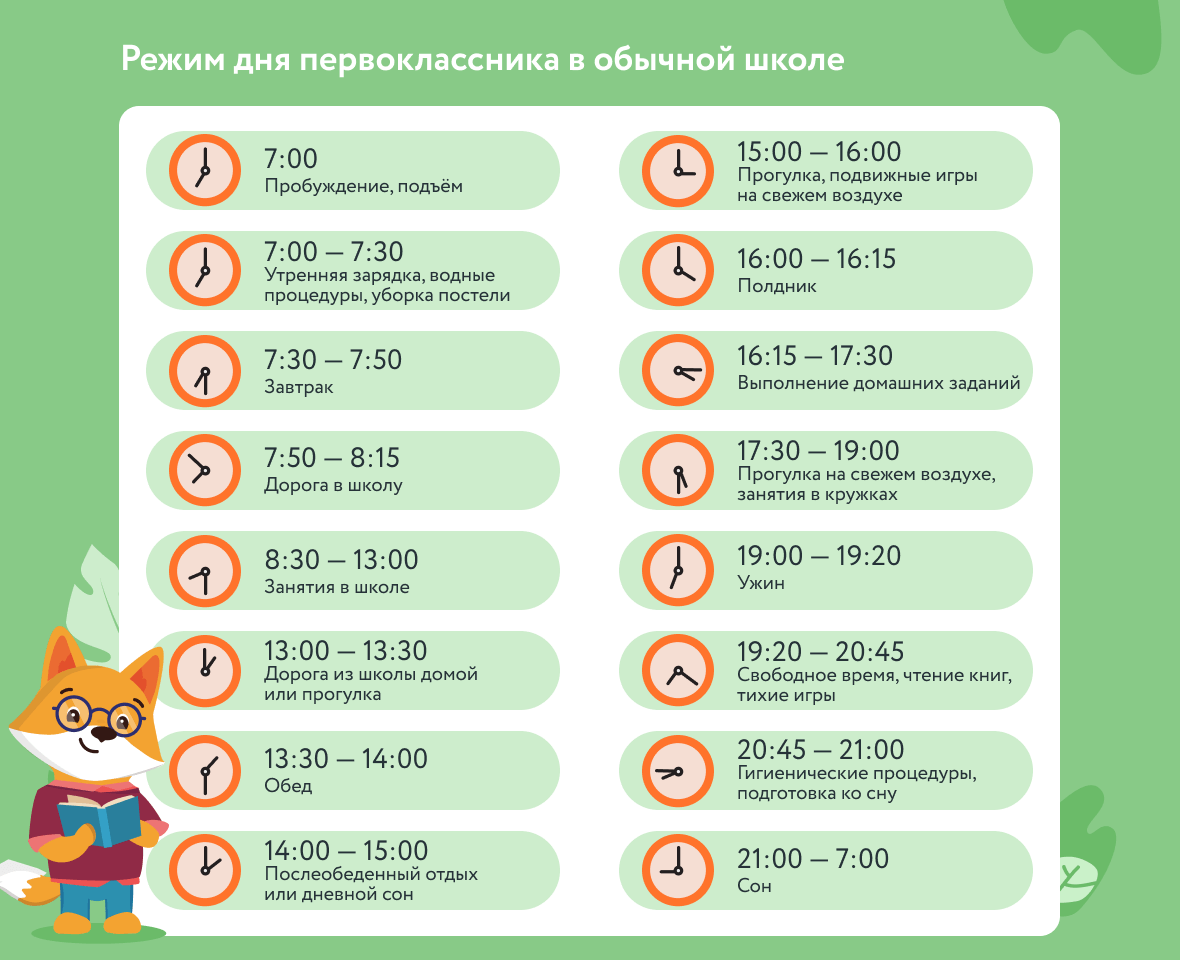 Могут ли быть такие последствия?
Проблемы с нервной системой.
Хороший аппетит.
Апатия, раздражительность.
Болезни.
Энергичность.
Вывод
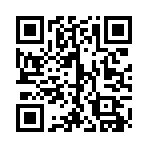 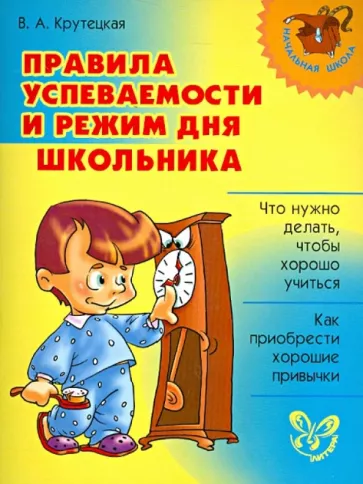 Книга «Правила успеваемости и режим дня школьника» В. А. Крутецкая.
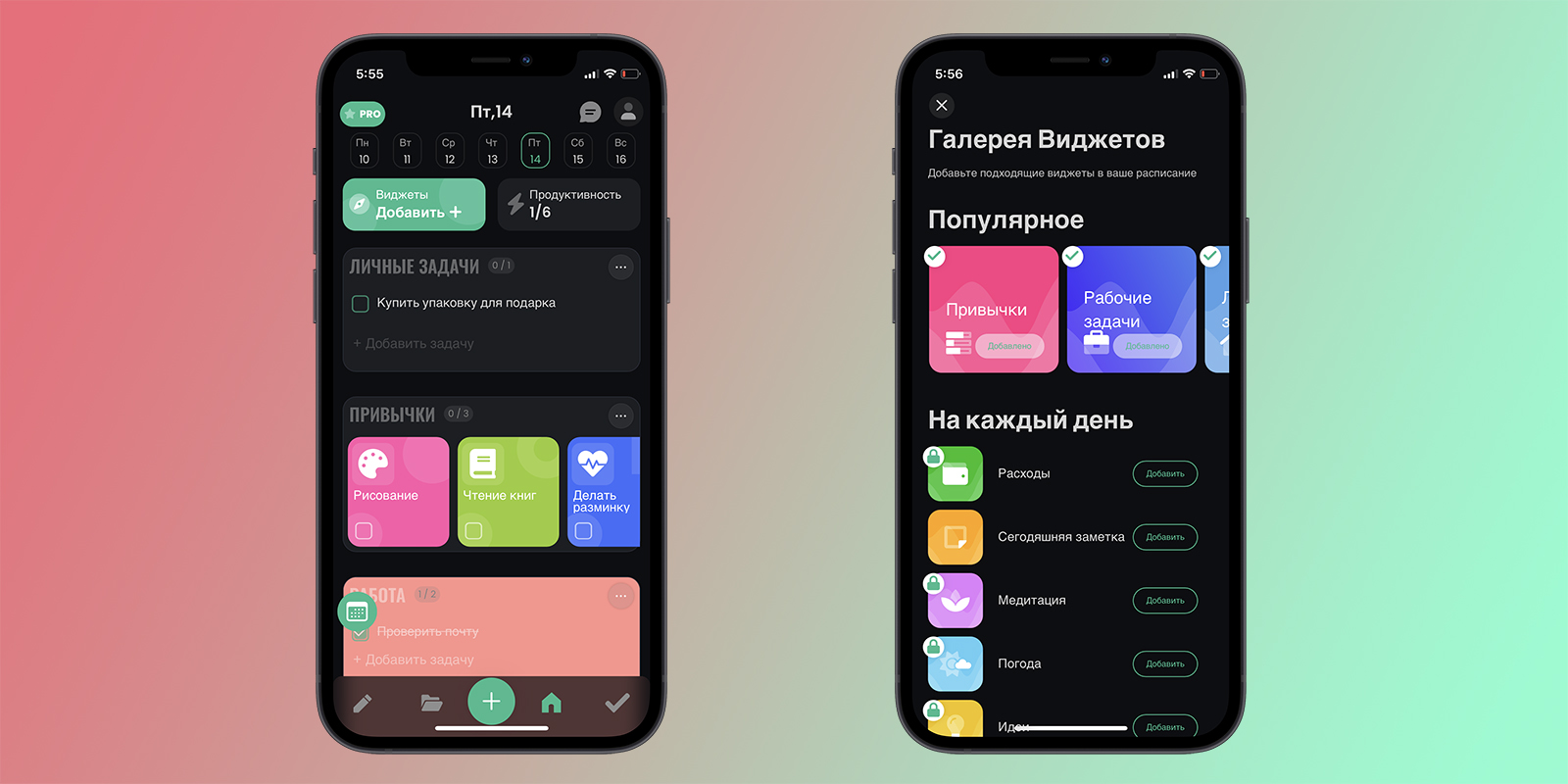 Brite.


Structured.


3.	Трекер привычек.
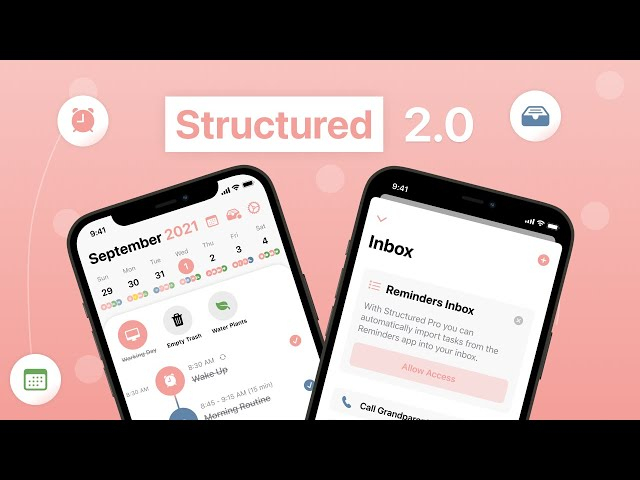 «Легко только тому, кто не заставляет себя делать то, что надо».
В. А. Сухомлинский